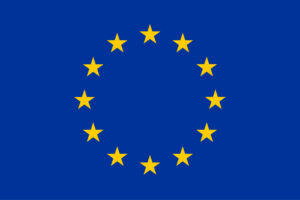 Olulisemad maaelu eelnõud Euroopa Parlamendis 2018. a.
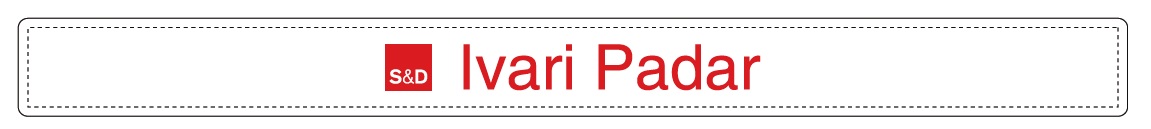 19.12.2018.a.
Võtmeinstitutsioonid
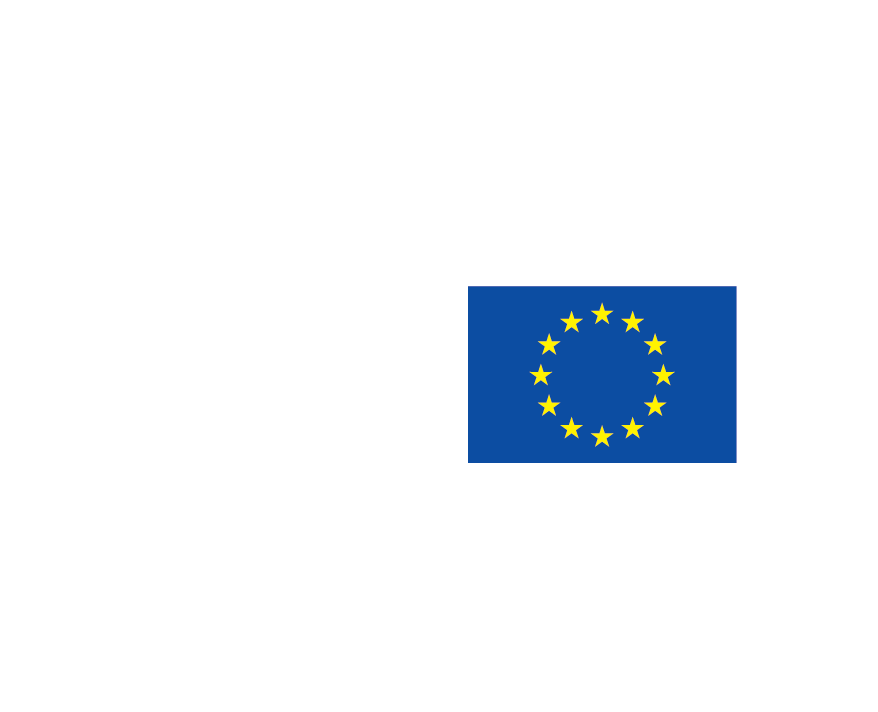 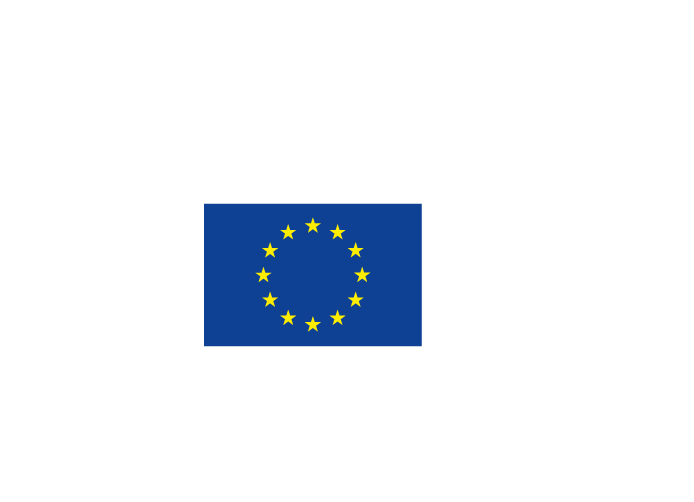 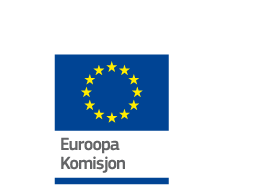 Euroopa Ülemkogu
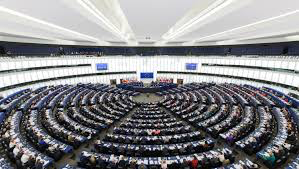 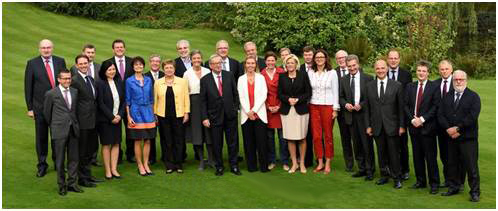 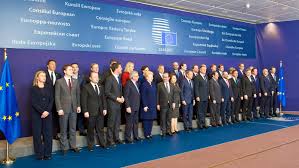 751 saadikut
esindavad
EUROOOPA KODANIKKE
28 volinikku
esindavad
EL-i ÜLDIST HUVI
28 riigi- ja valitsusjuhti ning 28 ministrit 
esindavad
LIIKMESRIIKE
SEADUSANDLIK tavamenetlus
TRIALOOGID
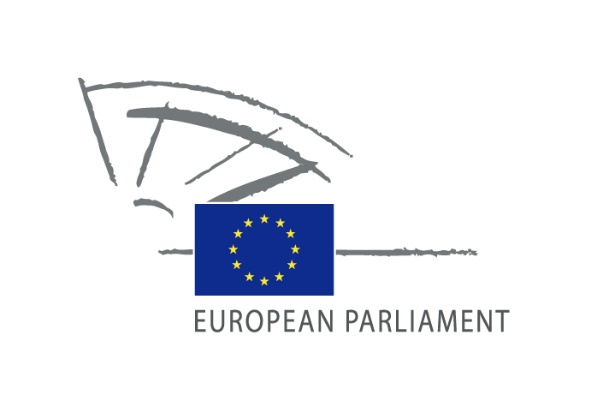 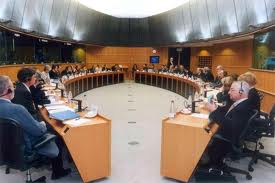 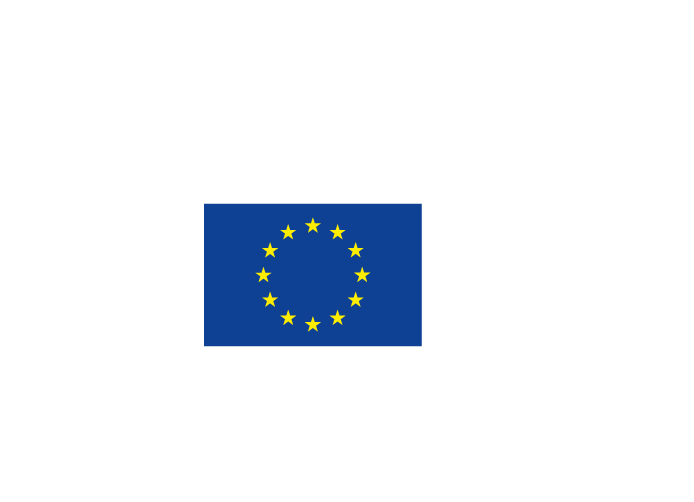 EL Nõukogu
Lugemised
1.
1.
2.
2.
Lepituskomisjon
3.
3.
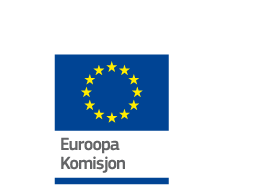 ALGATUS
KONTROLL
EUROOPA LIIDU EELARVE KULUD
Allikas: Euroopa Komisjon
Euroopa liidu eelarve - tulud
Allikas: Euroopa Komisjon
Tänan tähelepanu eest!Küsimused ???